Matematika dhe historia e saj
Tema:Hulumtimi mbi zhvillimin e matematikes.
Objektivat:

       1)Te aftesohemi per te kerkuar,grumbulluar informacione mbi matematiken.
       2)Te vleresojme matematiken dhe te kuptojme rendesine e saj.
Matematika përbën një fushë të njohurive abstrakte të ndërtuara me ndihmën e arsyetimeve logjike mbi koncepte të tilla si numrat, figurat, strukturat dhe transformimet.
Matematika dallohet nga shkencat tjera për një lidhje të veçantë që ka ajo me realitetin. Ajo është e një natyre të pastër intelektuale, e bazuar tek një seri aksiomash të deklaruara të vërteta (do të thotë që aksiomat nuk i janë nënshtruar asnjë eksperience por janë të frymëzuara nga eksperienca) ose mbi disa postulate përkohësisht të pranuara. Një pohim matematikor – i quajtur përgjithësisht teoremë ose propozicion konsiderohet i vërtetë nëse procesi i vërtetimit formal që përcakton vlefshmërinë e saj respekton një strukturë arsyetuese logjike-deduktive.
Edhe pse rezultatet matematike janë të vërteta plotësisht formale, ato gjejnë zbatim në shkencat tjera dhe në fushën e teknikes. Për këtë arsye Eugène Wigner flet për « efikasitet të paarsyeshëm të matematikes në shkencat e natyrës ».
Etimologjia

     Fjala "matematikë" vjen nga gjuha e lashtë greke (μάθημα máthema), që do të thotë mësim, studim, shkencë, përveç kësaj ajo përgjatë kohëve ka marrë një kuptim më të ngushtë dhe më teknik që do të thotë "studim matematik"
Fillimet e matematikës humben në thellësitë e shekujve. Matematika u shfaq si rezultat i vështrimeve dhe përvojës së njerëzve në përballje me problemet dhe nevojat praktike. Sistematizimi dhe përmbledhja e njohurive matematikore ka filluar relativisht vonë. Kinezët e lashtë, civilizimi i Inkëve, pastaj në Indi kishte një zhvillim të konsiderueshëm të matematikës.
Ne Greqine antike matematika perjetoi nje zhvillim te papare nga nje plejade e tere matematikanesh sic jane: Pitagora, Talesi, Platoni, Eudoksi, Euklidi, Arkimedi etj. Greket e vjeter matematiken e kuptonin ne sensin e gjeometrise dhe te paret ishin ata qe te vertetat matematikore te cilat ato i quanin teorema i vertetonin. Njohurite matematikore te grekeve te vjeter me vone i pervetesuan dhe i pasuruan arabet te cilet quhen edhe themelues te algjebres. Perkthimet arabe te veprave te matematikaneve greke ne mesjete depertuan ne Evrope.Pastaj shtytjen dhe zhvillimin e matematikes e moren ne dore Evropianet. Ne kete periudhe mund te permendim Vietin, Cardanon, Fibonaccin etj. Me vone dolen ne skene Descartesi, Pascali, Leibnitzi, Bernoulli, Gaussi, Euleri etj. Ne fund te shekullit XIX David Hilberti nje matematikan i shkelqyer gjerman ne kongresin nderkombetar te matematikaneve te mbajtur ne Paris ne vitin 1900 propozoi dhe i formuloi njezetetre (23) probleme matematikore te cilat shekulli XIX ia le ne trashegimi shekullit XX. Shume prej ketyre problemeve i preokupuan matematikanet nga gjithe bota nje kohe te gjate dhe shumica e tyre u zgjidhen pas nje pune te palodhshme ku participuan nje numer i madh matematikanesh nga gjithe bota.
Matematika ne ditet e sotme perjeton nje zhvillim marramendes dhe eshte e shperndare ne shume dege te specializuara te cilat jane mjaft abstrakte. Ne ditet e sotme eshte e pamundur te gjendet nje autoritet si Hilberti i cili te kete nje pasqyre te pergjithshme per te gjithe deget e matematikes. Poashtu nuk u gjet nje matematikan i cili ne fund te shekullit XX te propozonte probleme per shekullin XXI. Kjo eshte e kuptueshme sepse matematika si edhe te gjitha shkencat tjera kane perjetuar nje zhvillim te papare
Gjeometria është studimi i formes, hapesires, dhe matje. Shiko objektet rreth teje dhe ke për të parë me padyshim shembuj vijash, rrathesh, drejtkendeshash, katroresh, trekendeshash, dhe forma te tjera gjeometrike ose figurash. Gjeometria ekzaminon tiparet e këtyre formave dhe heton qe sit e beje forma te komplikuara prej atyre te thjeshta. Gjeometria e rrafshet ekzaminon figurat, si pershembull katroret, rrathet, dhe trekendeshat qe janë te ulura një një siperfaqe te rrafshet. Gjeometria ne hapësirë: Stereometria ekzaminon figurat qe janë tre-dimensionshe siç janë kubat dhe sferat. Gjeometria euklide, e emeruar sambas matematicienit grek, Euklid, është një shembull I një sistemi gjeometrik aksiomatik. Aksioma është një gjë qe supozohet te jetë e vërtetë. Për shembull, dy aksioma qe supozohen te jenë te vërteta ne gjeometrine Euklide është qe një vijë e drejtë mund te vizohet ndermjet ngado dy pikash dhe qe vijat paralele nuk takohen kurrë. Nëse percaktime te tilla pranohen si aksioma, gjëra te tjera mund te mbas-shkojnë llogjikisht prej tyre, dhe një system aksiomatik mund te ndërtohet rreth tyre.Gjeometria jo-Euklide ndyrshon nga gjeometria Euklide aty se aksiomat e saj janë ndryshe nga ato ne gjeometrine Euklide, dhe shumë sisteme të reja linjash gjeometrike dhe figura qenë zhvilluar për te. Topologjia është një fushe me lidhje studimi e cila fokusohet ne figura dhe forma tre-dimensionshe qe janë te dredhura, te shtriqura, dhe te transformuara ne mënyra të ndryshme. Gjeometria analitike, gjithashtu e quajtur gjeometri koordinative dhe trigonometria janë fusha te matematikes qe kombinojne gjeometrine dhe një dege tjetër te matematikes, Algjebren. Ne gjeometrine analitike, algjebra përdoret qet te percaktoj linja, kthesa, dhe forma. Trigonometria fokusohet ne matjen dhe determinimin e mardhenieve midis kendeve dhe aneve te trekendeshat. Zakonisht përdoret nga astronomet dhe udhetuesit për te percaktuar matjet e hapesirave qe janë shumë te largëta për tu matur direkt.
Zhvillimi I matematikes ne vende te ndryshme.
Gjeometria
Themelues i Logjikës matematikore konsiderohet matematikani anglez George Boole kuptimet e para të logjikës formale i kanë dhënë grekët e vjetër me përfaqësuesin kryesor të saj Aristotelin. Logjika matematikore lindi nga nevoja e eliminimit të kundërthënieve dhe paradokseve që u paraqitën në teorinë e bashkësive poashtu ajo ka luajtur një rol të veçantë në lindjen e disa lëmive të reja të matematikës bashkohore. Kjo degë përsosi simbolet e deriatëhershme dhe e plotësoi me simbole të reja gjuhën simbolike.
Ja I pari:
        3x37=111
        6x37=222
        9x37=333
       12x37=444
       15x37=666
       18x37=777
       21x37=777
       24x37=888
       27x37=999
Matematicienet me te njohur….
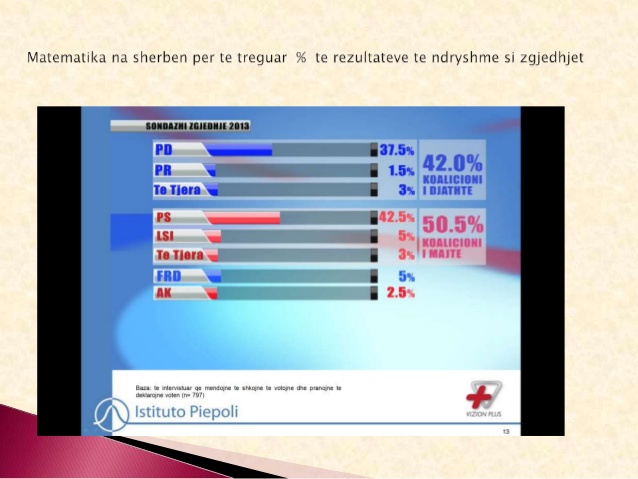 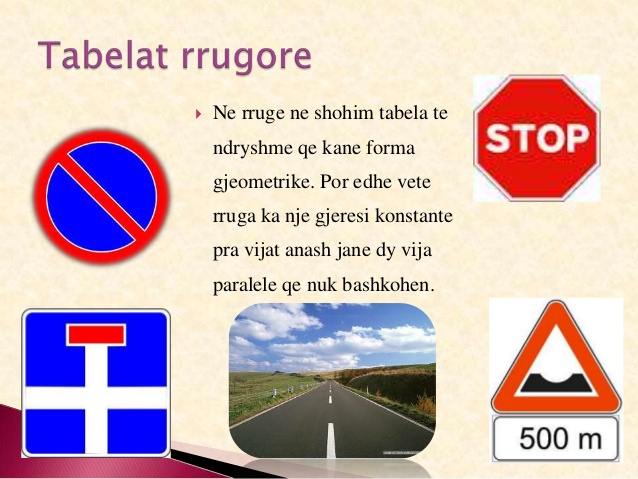 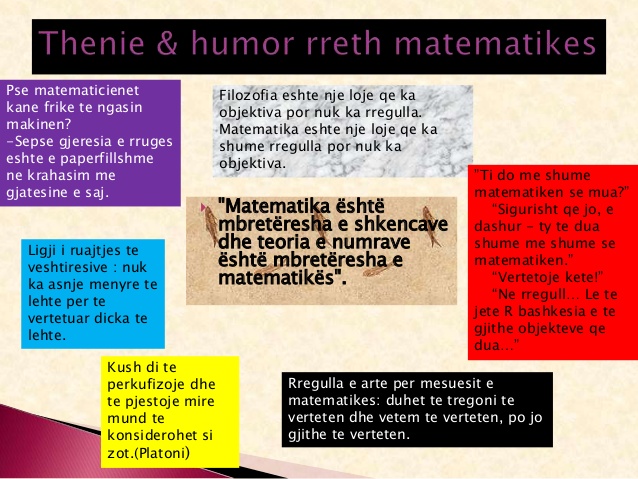 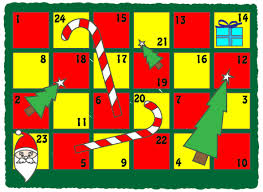 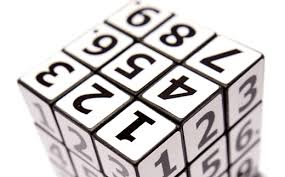 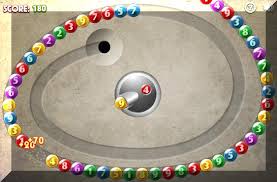